How Tia Lola came to stay  2.1Vocabulary Words
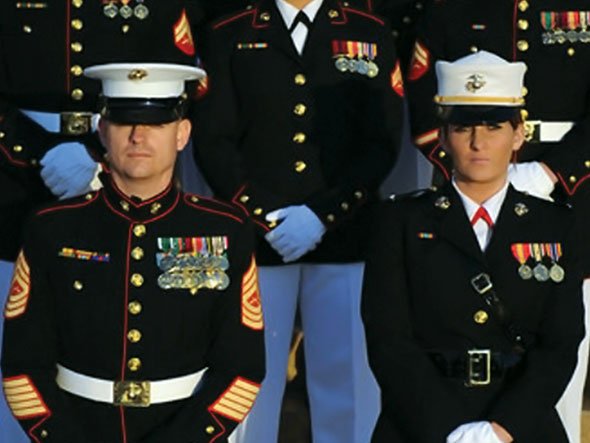 inscribed
grouchy
resemblance
postmark
enthralled
regulation
When something is required by someone in authority.
embarrassment
pennant
inscribed
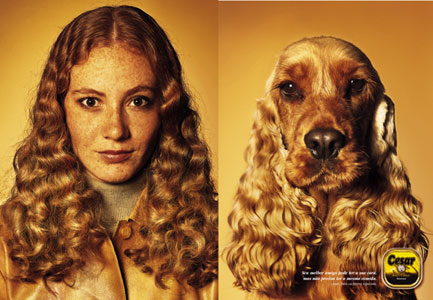 grouchy
resemblance
postmark
enthralled
regulation
Something that is similar in appearance.
embarrassment
pennant
inscribed
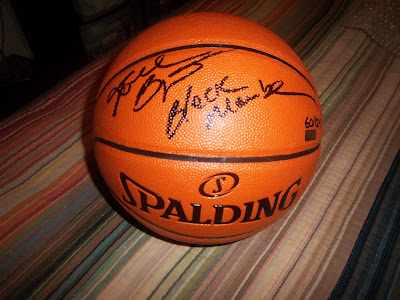 grouchy
resemblance
postmark
enthralled
regulation
Something that is written, or etched upon.
embarrassment
pennant
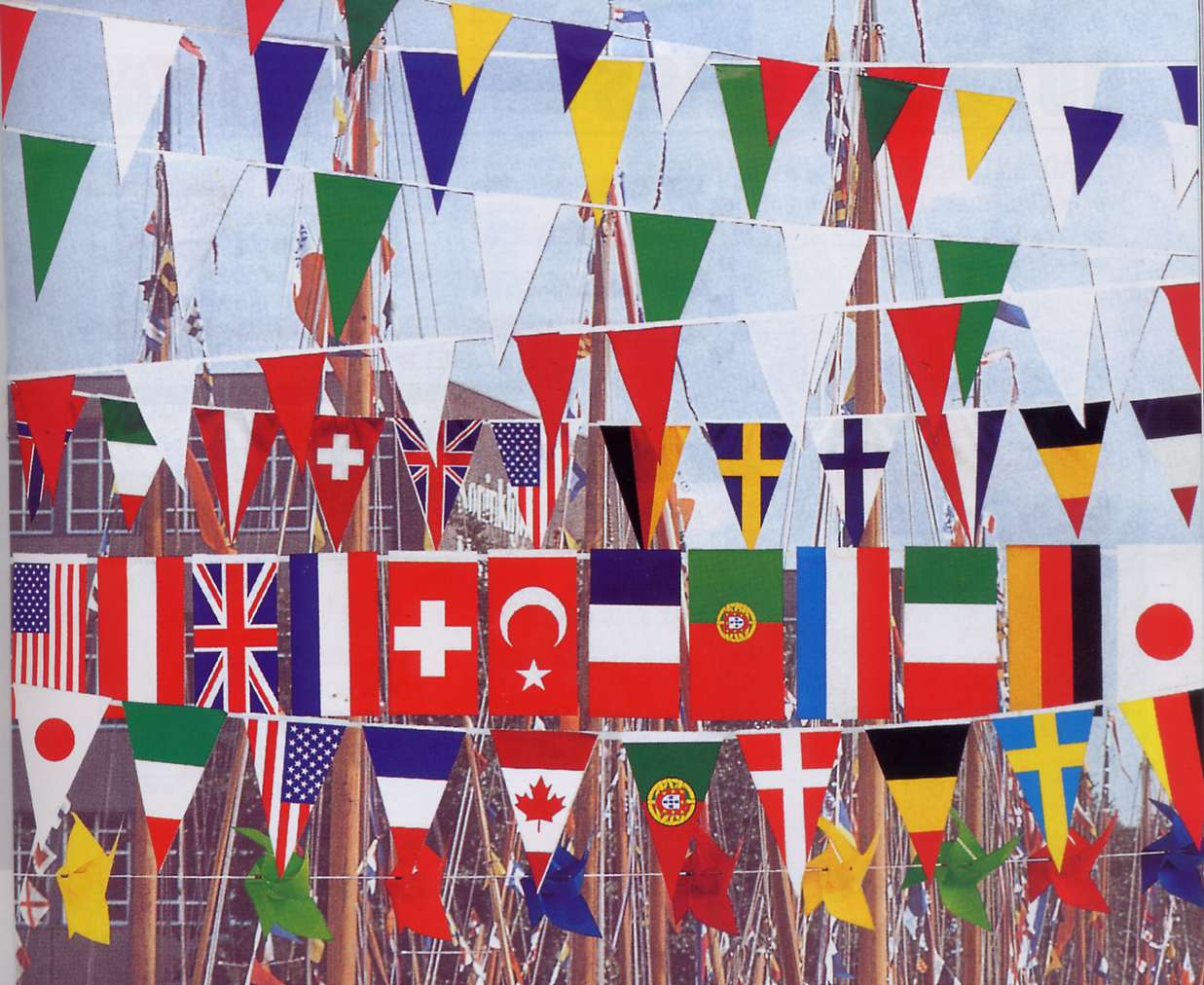 inscribed
grouchy
resemblance
postmark
enthralled
regulation
A flag that identifies someone or something.
embarrassment
pennant
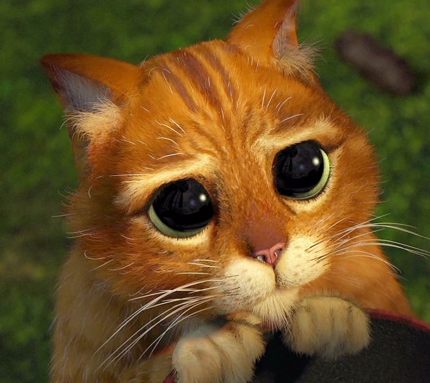 inscribed
grouchy
resemblance
postmark
enthralled
regulation
Excited and charmed by something, or someone.
embarrassment
pennant
inscribed
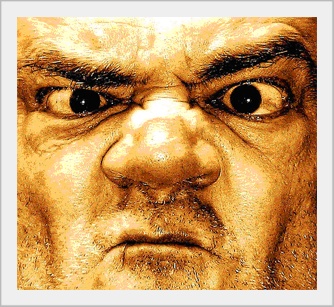 grouchy
resemblance
postmark
enthralled
regulation
A person who is in a bad mood.
embarrassment
pennant
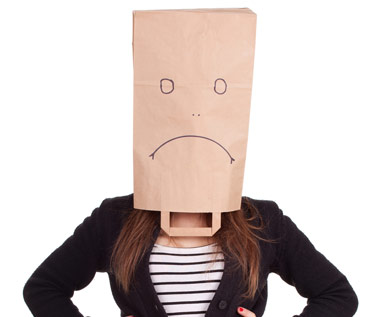 inscribed
grouchy
resemblance
postmark
enthralled
regulation
Causes a person to feel ashamed or self-conscious.
embarrassment
pennant
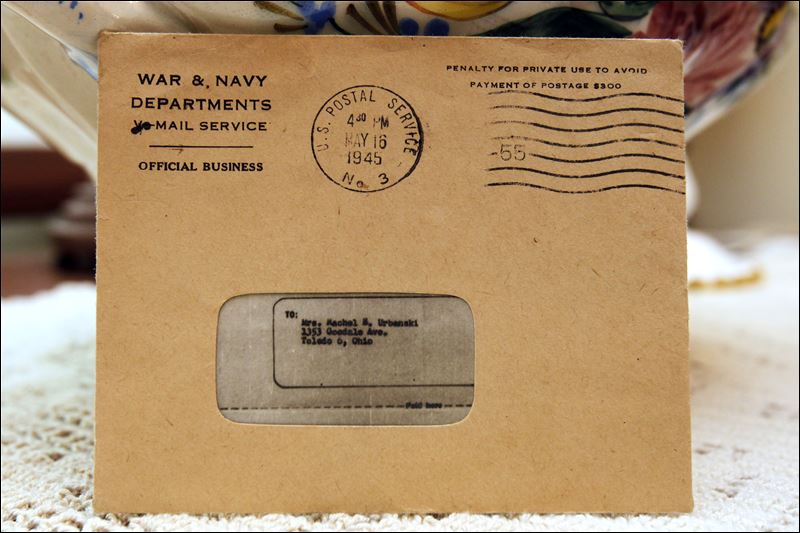 inscribed
grouchy
resemblance
postmark
enthralled
regulation
A letter that has been stamped by the post office.
embarrassment
pennant